A Klublicenc Szabályzat és Alapeljárás változásai 2023/24 és 2024/25 között
Tartalomjegyzék
1. Klublicenc szabályzati változások

2. IFA rendszerben elvégzett fejlesztések bemutatása

3. Pénzügyi kritériumok – módszertani változások
1. Klublicenc szabályzati változások
A változások összegzése
A Klublicenc Szabályzat módosítására 14 pontban került sor, mindegyik esetben az MLSZ volt a kezdeményező.
Szabályzatban végzett fontosabb módosítások bemutatása
Személyügyi kritériumok: a kritériumok sorrendje átrendezésre került. Az új sorrend alapján először az adminisztratív jellegű pozíciók vannak felsorolva, utána a sportszakmai jellegű pozíciók követik egymást
Licenceljárási díj befizetési határidőjének módosulása: korábban az Elsőfokú Licencadó Bizottság első üléséig kellett a befizetést megtenni, mostantól a 2. hiánypótlási kör utolsó napjáig
Hiánypótlási díj befizetési határidőjének bevezetése: a hiánypótlási díj befizetési határideje a 3. hiánypótlási kör utolsó napja
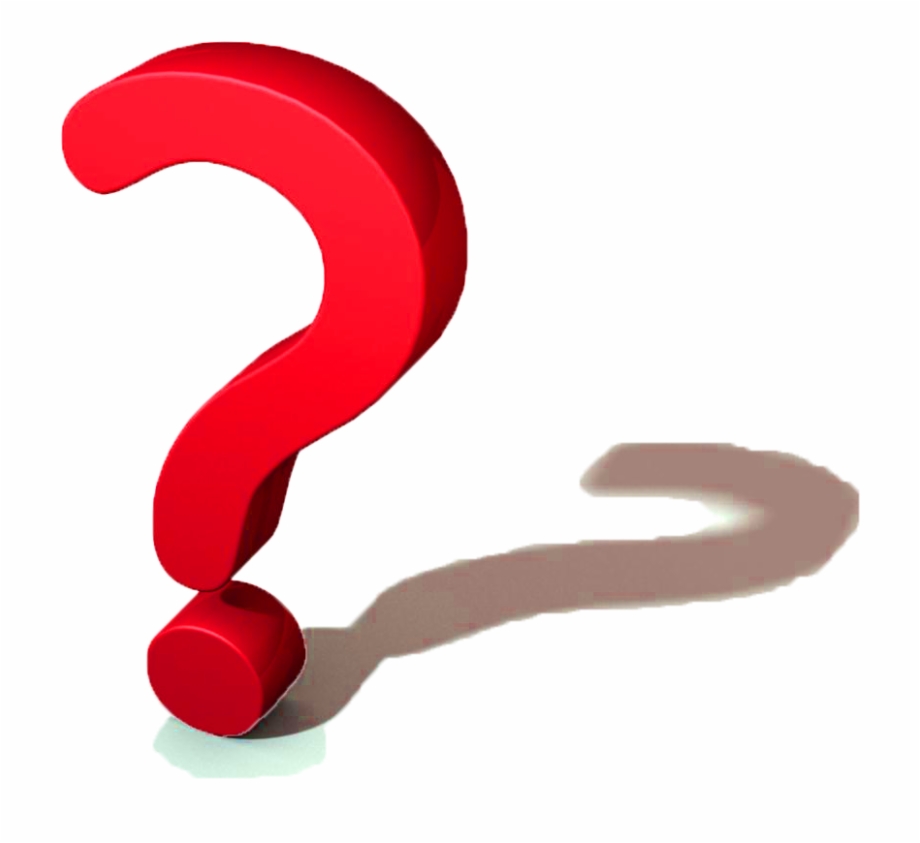 2. IFA rendszerben elvégzett fejlesztések bemutatása
Futball társadalmi felelősségvállalási kritériumok
R.03 Gyermekek, illetve fiatalkorúak védelme és jóléte
MLSZ által szervezett Gyermek- és Ifjúságvédelmi oktatáson való részvételt a továbbiakban nem kell igazolni
Személyügyi kritériumok
A kritériumok sorrendje és számozása megváltozott a Szabályzatnak megfelelően (először az adminisztratív jellegű pozíciók majd sportszakmai pozíciók követik egymást):
P.01 Cégjegyzésre jogosult képviselő
P.02 Pénzügyi vezető
P.03 Könyvelő
P.04 Könyvvizsgáló
…
P.23 Utánpótlás csapatok kapusedzője
Pénzügyi kritériumok
Férfi és női csapatra vonatkozó különálló eredménykimutatás férfi és női licenckérelem benyújtása esetén: amennyiben a férfi és a női csapatokat ugyanaz a társaság működteti, elkülönített eredménykimutatást kell készíteni a férfi és női licenc felületen.

Az alábbi kritérium pontok számozása megváltozott az alábbiaknak megfelelően:
F.03.3  F.03 – Átigazolásokhoz kapcsolódó követelések
F.03.4  F.04.1 – Átigazolásokhoz kapcsolódó tartozások
F.04.1 F.04.2 – Alkalmazottak jegyzéke
F.04.2 F.04.3 – NAV és önkormányzati igazolás tartozásmentességről, adóhatóságok felé fennálló tartozások
F.04.3 F.04.4 – UEFA/MLSZ felé fennálló tartozások
F.03.1 F.04.5 – Összevont könyvvizsgálói jelentés
F.03.2 F.04.6 – Összevont vezetői nyilatkozat tartozásmentességről

Automatikus ellenőrzések kerültek a rendszerbe – pl. Mérlegterv esetében
3. Pénzügyi kritériumok – módszertani változások / javaslatok
Játékjog értékesítés eredménye
Sztv. módosítása miatt már nettó módon (egyéb bevétel/ ráfordítás) kell elszámolni az eredménykimutatásban a játékjog értékesítés eredményét. 

  Az 'F. 01.11 Játékos azonosító tábla' sablon utolsó oszlopába bekerült az 'Aktivált játékjog értékesítéséből származó eredmény az időszak során' rész, amelyben már nettó módon kell feltölteni az adatokat. Automatikus ellenőrzés került be arra vonatkozóan, hogy ennek összesített értéke megegyezik-e az eredménykimutatás releváns sorával.
Átsorolások
Bizonyos esetekben eltér a számviteli beszámoló eredménykimutatása és az MLSZ szerinti beszámoló módszertana egymástól (pl. ÉNÁ és Egyéb bevétel), emiatt átsorolásokat kell végrehajtani. Erre a szakértő nyilatkozatot szokott bekérni.

  Adatfeltöltés során benyújtott nyilatkozattal, alátámasztó dokumentációval elkerülhető a hiánypótlás kiírása
Gyakori hibák elkerülése
A terv/tény eltérések magyarázata, illetve az eredményterv szöveges indoklása sok esetben nem megfelelő részletezettségű. Automatikus hiánypótlást von maga után, kiemelten ott, ahol a vállalkozás folytatásának elvét támasztják alá
MLSZ szerinti és számviteli beszámoló egyező sorai kerekítési különbözet miatt eltérnek
Az F 04.1 Alkalmazottak jegyzéke és F 04. 2 Adóhatóság felé fennálló tartozások hibás kitöltése: A 02.28-án fennálló kötelezettségeket akkor is be kell mutatni, ha azok nem lejártak (pl. februári bér)
Az F.03 Átigazolásokhoz kapcsolódó követelések pontban visszamenőleg (12 hónap) meg kell adni az értékeket
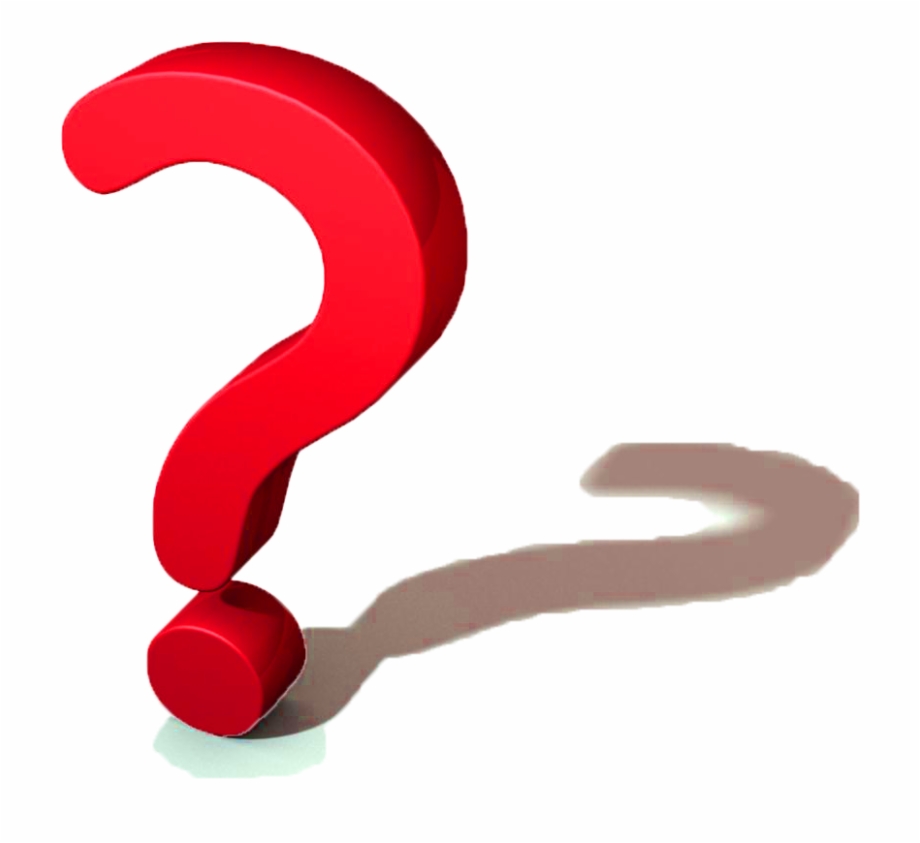 Köszönöm a megtisztelő figyelmet!
Elérhetőségek
Juhász László
Klublicenc menedzser - Pénzügyi és kontrolling szakértő
Email cím: juhasz.laszlo@mlsz.hu
Telefon: +36 30 774-2793